Project Schedule and risks
CDR for PSS Target station and bunker
PRESENTED BY Ahmed Abujame
2024-04-29
Agenda
2
1
Project Status
Project installation- Target
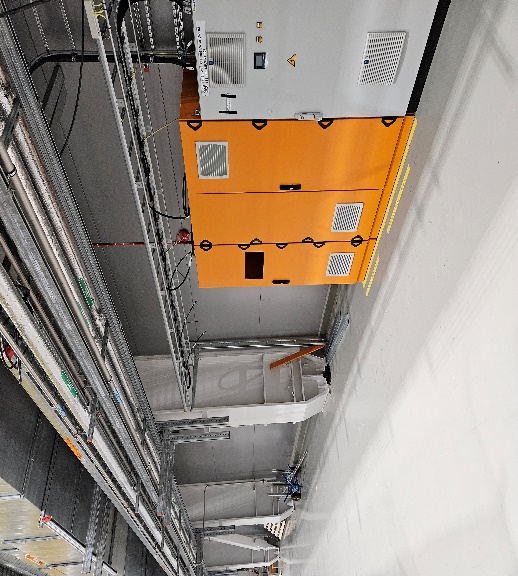 D02
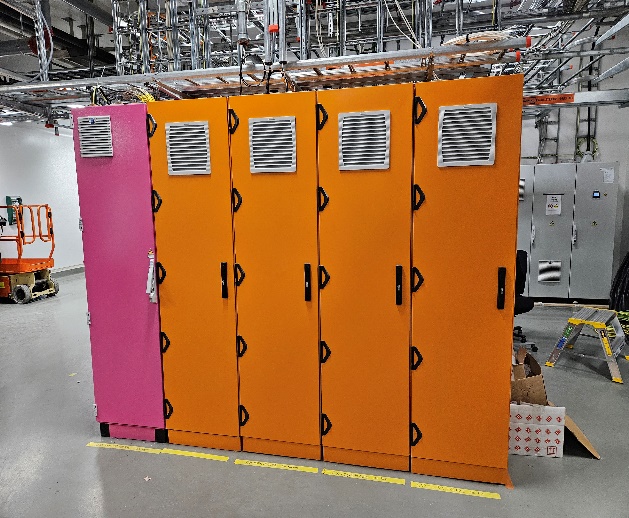 Completed Installation
PSS raceways and supports are completed (inspected by ESS QC and approved)
Raceways earthing completed (inspected by ESS QC and approved)
All PSS Racks have been installed (PLC Rack, 3 RIO, KEU and PA system control cabinet)
Manufacturing of PLC racks and RIO racks are planned to start W19
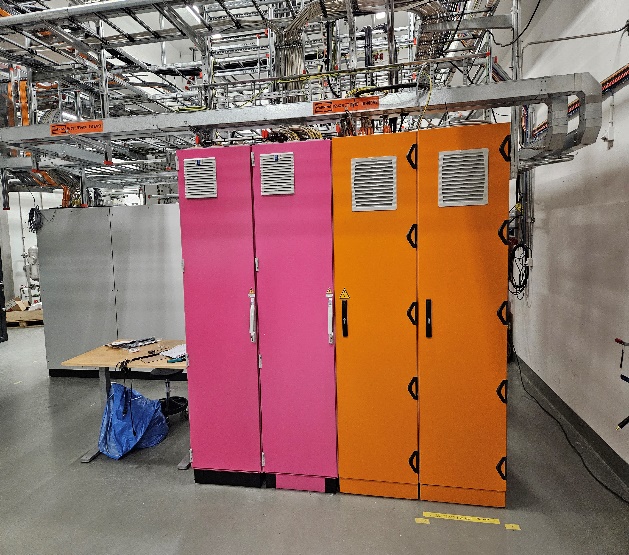 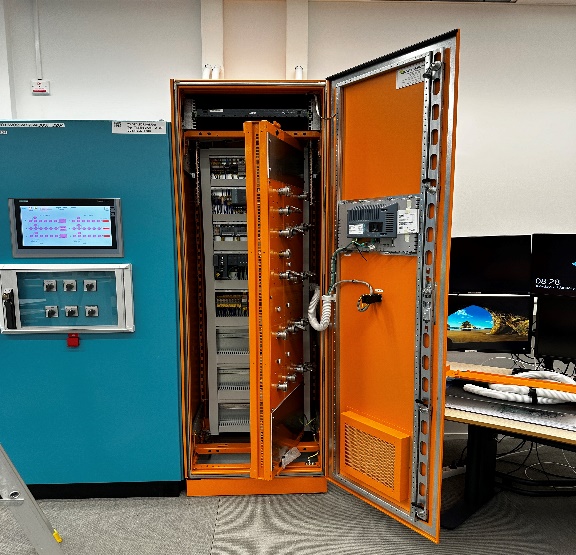 Project installation – Target Station
D02
Upcoming installation
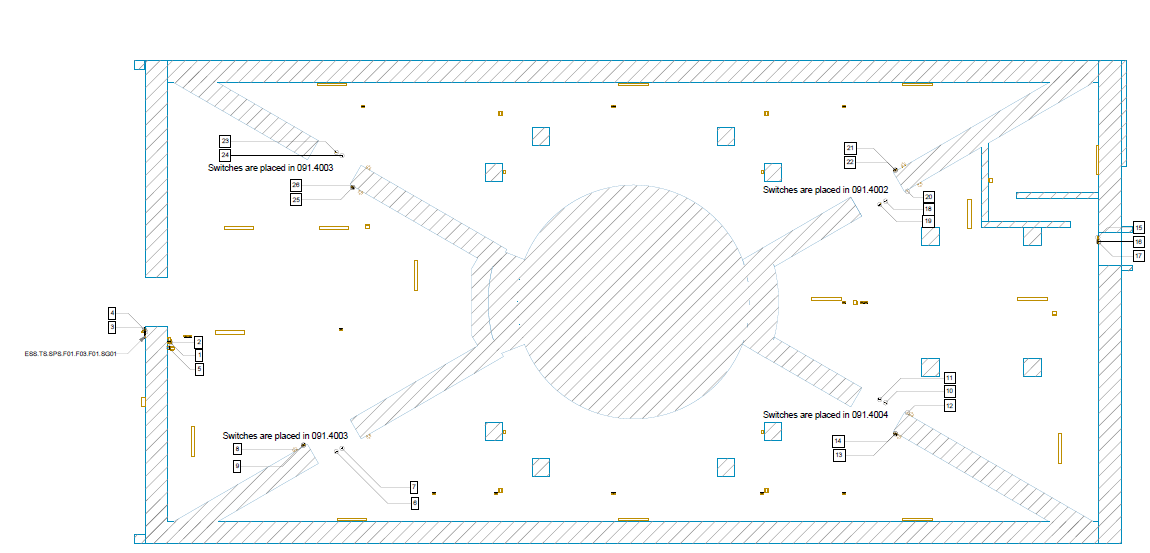 Field devices 
Emergency shutdown stations
Message displays
Mechanical and electrical switches
PLC & RIO racks population
Blue lights and ICCs
Fibers, power and signal Cables
Project installation – Bunker PSS
D01/D02/D03
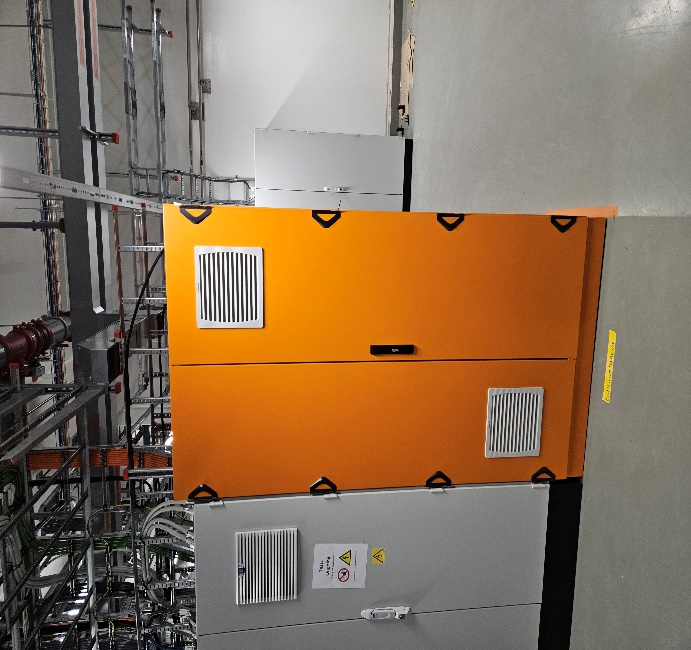 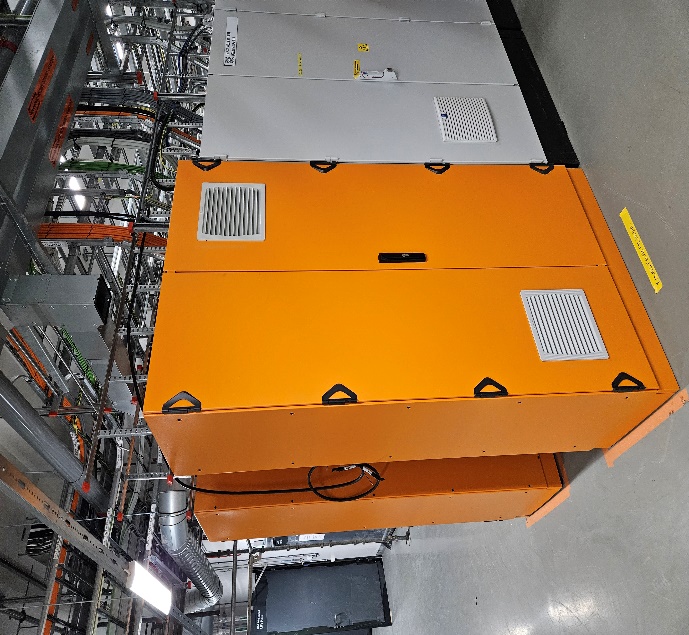 Completed Installation
bnrpss-NWBCtrl-Rack-002 installed in D02.085 utility room
bnrpss-SEBCtrl-Rack-002 installed in D02.085 utility room
Mechanical switches for NWB and SEB for Light shutter system are all installed
Installation of raceways and supports in D02 is completed
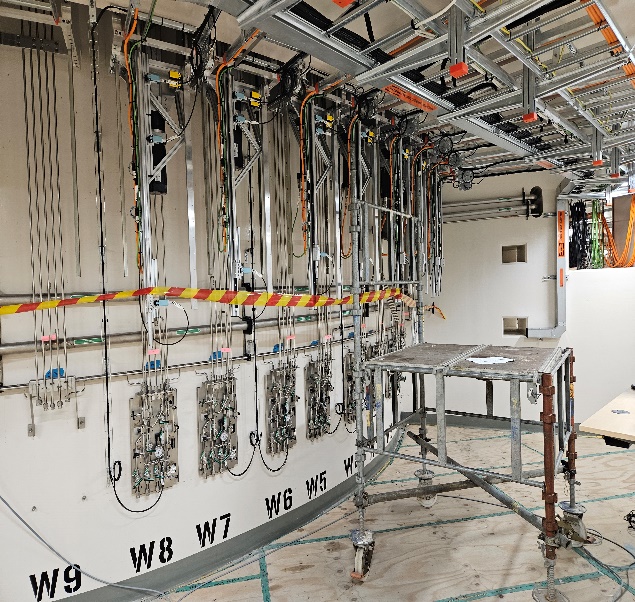 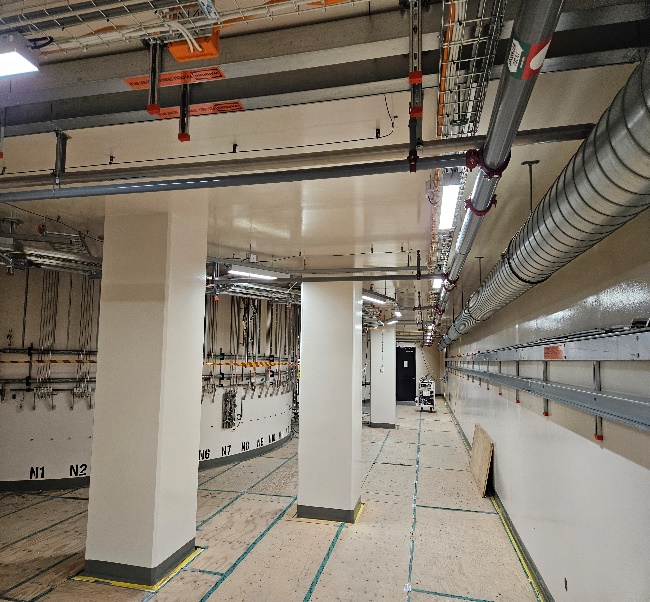 Project installation – Bunker PSS
D01/D02/D03
Upcoming installation
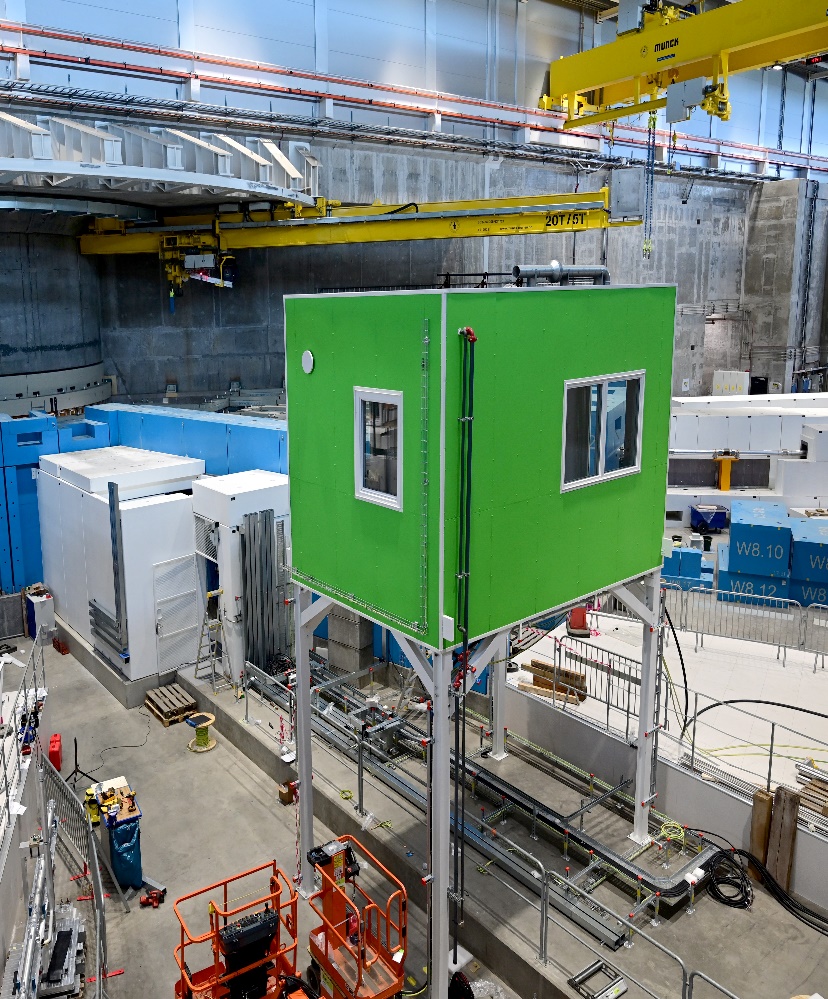 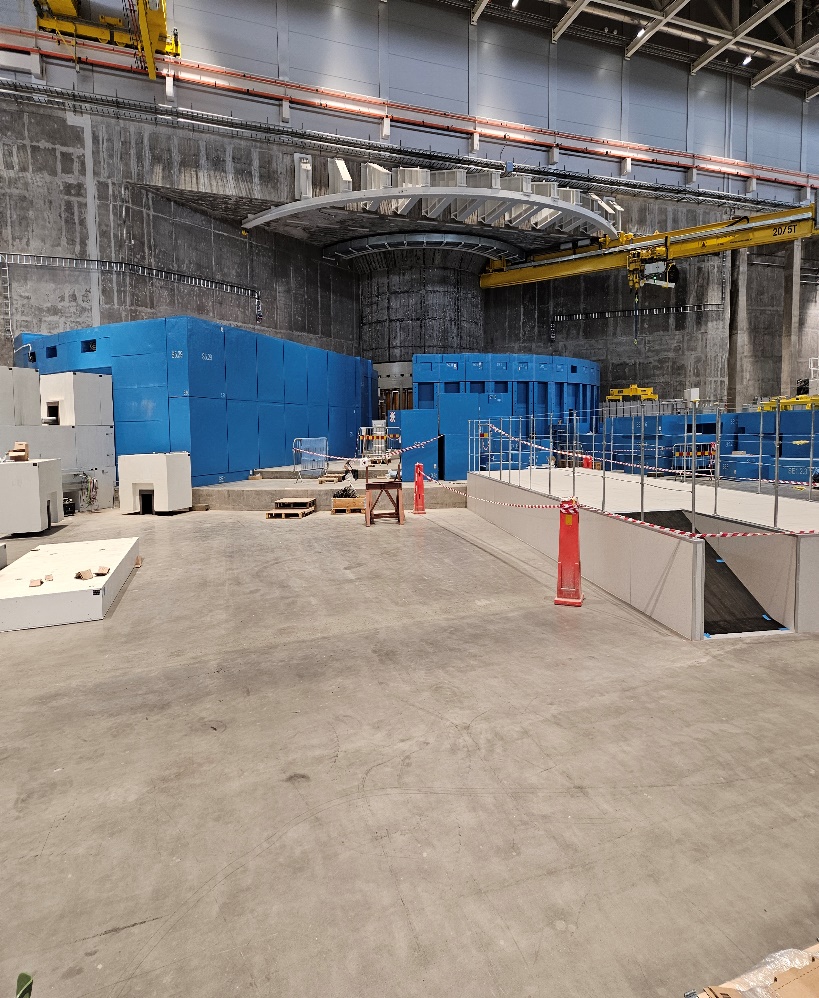 bnrpss-NWBCtrl-Rack-002 installed in D02.085 utility room
bnrpss-SEBCtrl-Rack-002 installed in D02.085 utility room
Raceways in D03/D01 to the racks, cable laying , earthing, etc…
2
Project Procurement plan
Project procurement plan
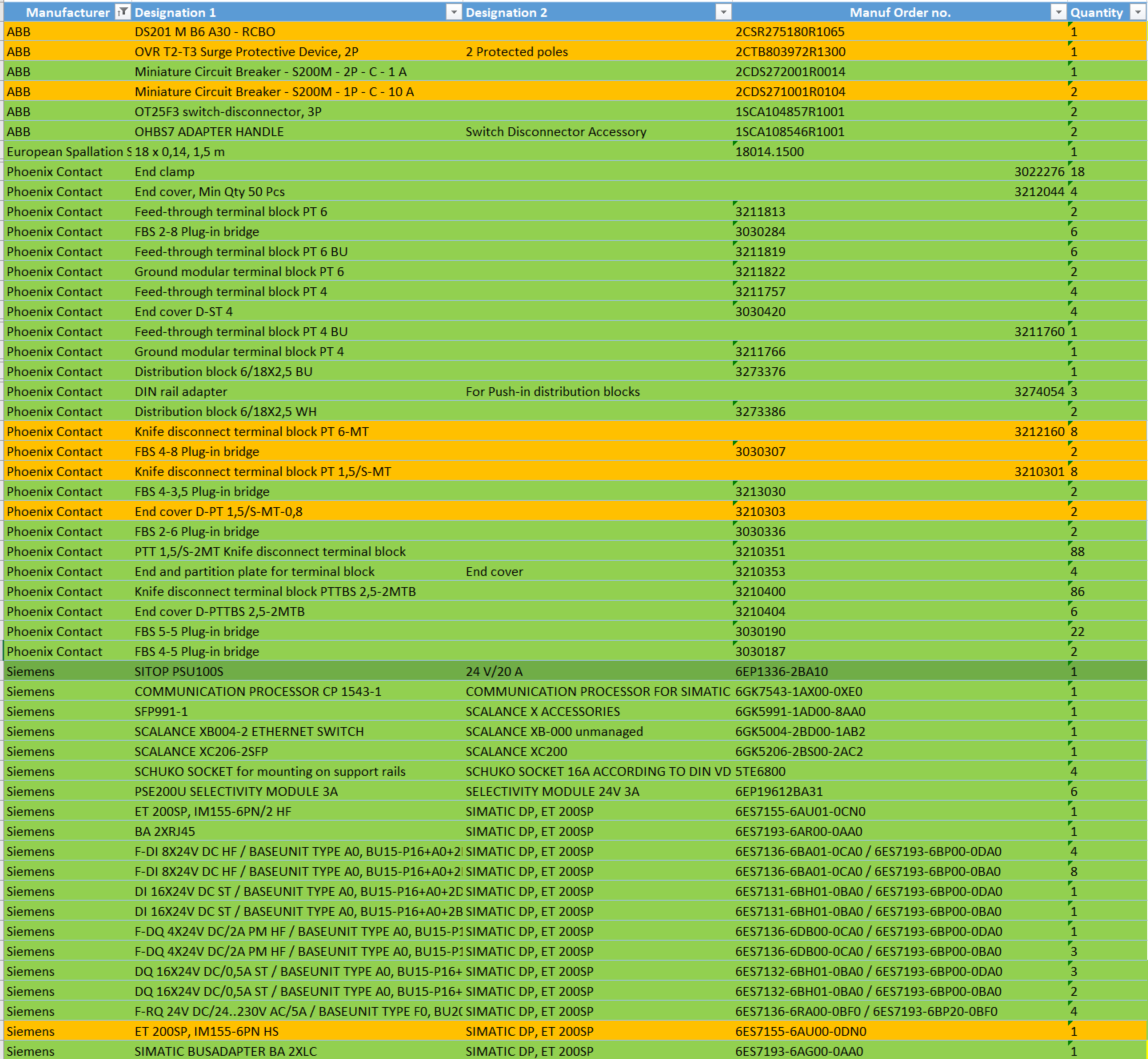 3
Project’s Schedule
Project Schedule
P6 PSS Target Station
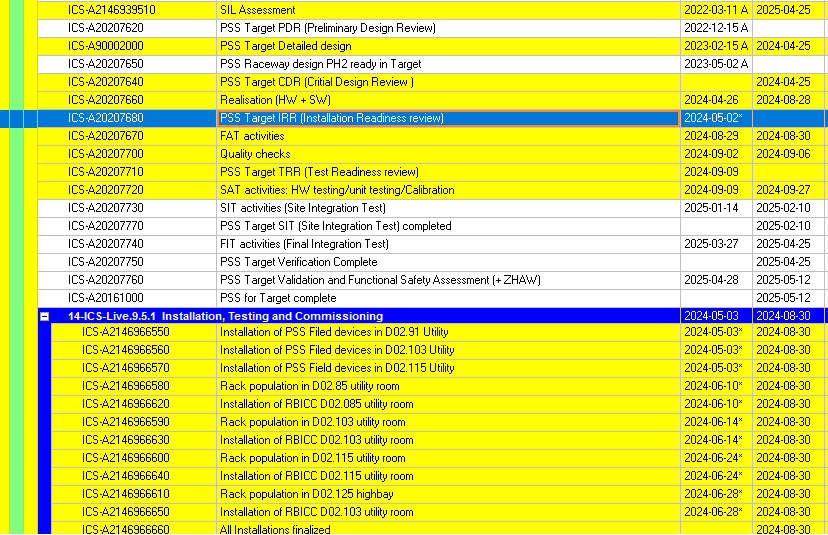 Project Schedule
PSS Bunker
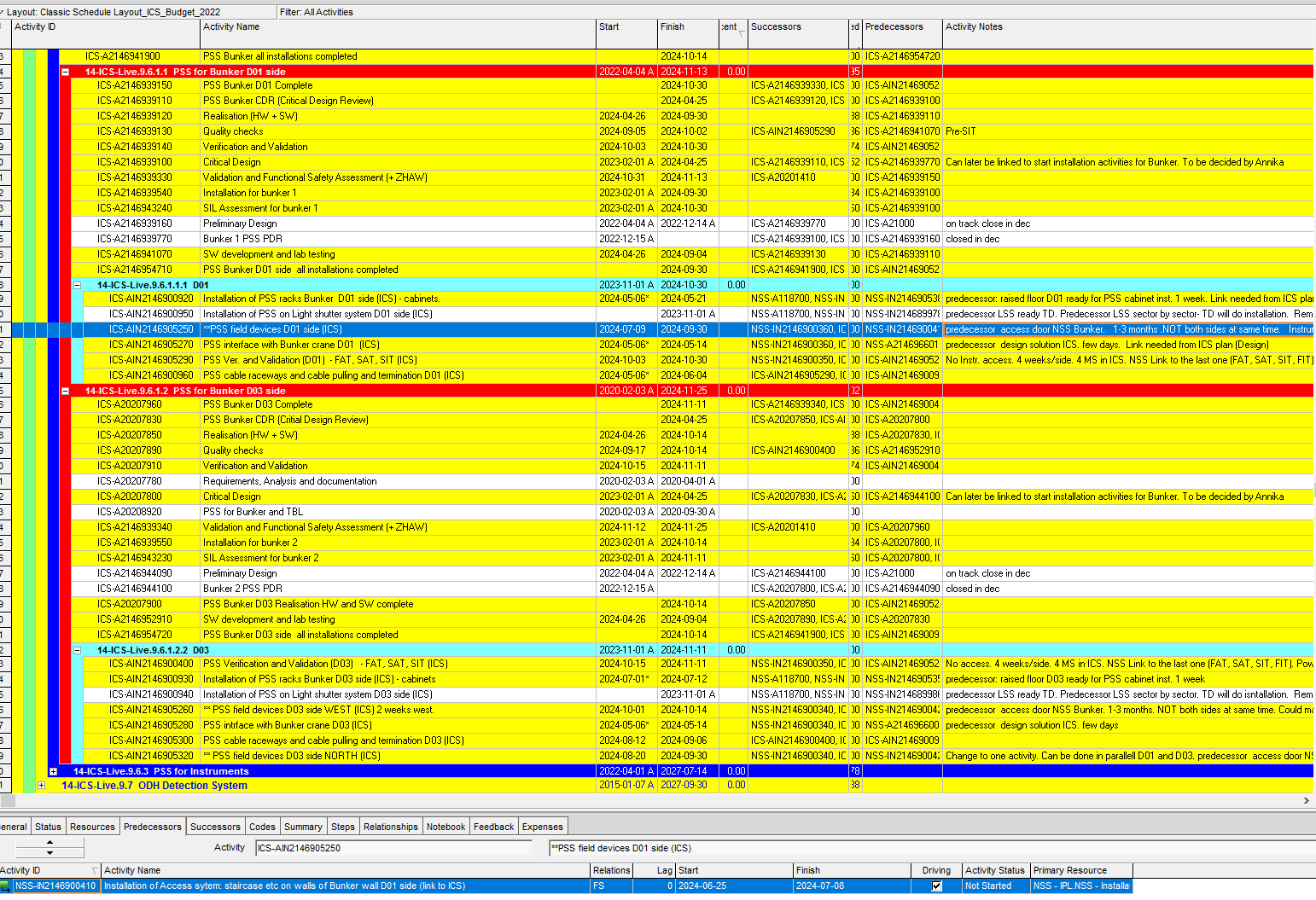 4
Project Risks & Risk Register
Project risks
For this stage of the project, the risks are dependencies to the installation of stakeholder’s equipment in different areas as well as energization of various systems
Delays in any installation or energization will subsequently delay SAT/SIT/FIT
5
Next Steps
Next Steps
E01/D02/D03
Address any comments raised by CDR committee
Conduct installation readiness review (IRR) with relevant stakeholders
Commence installation activities on site
Complete all procurement and mounting plates for PLC/RIO racks manufacturing
Questions?